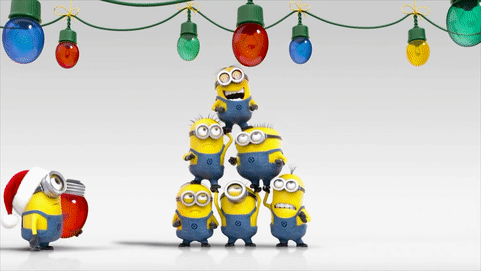 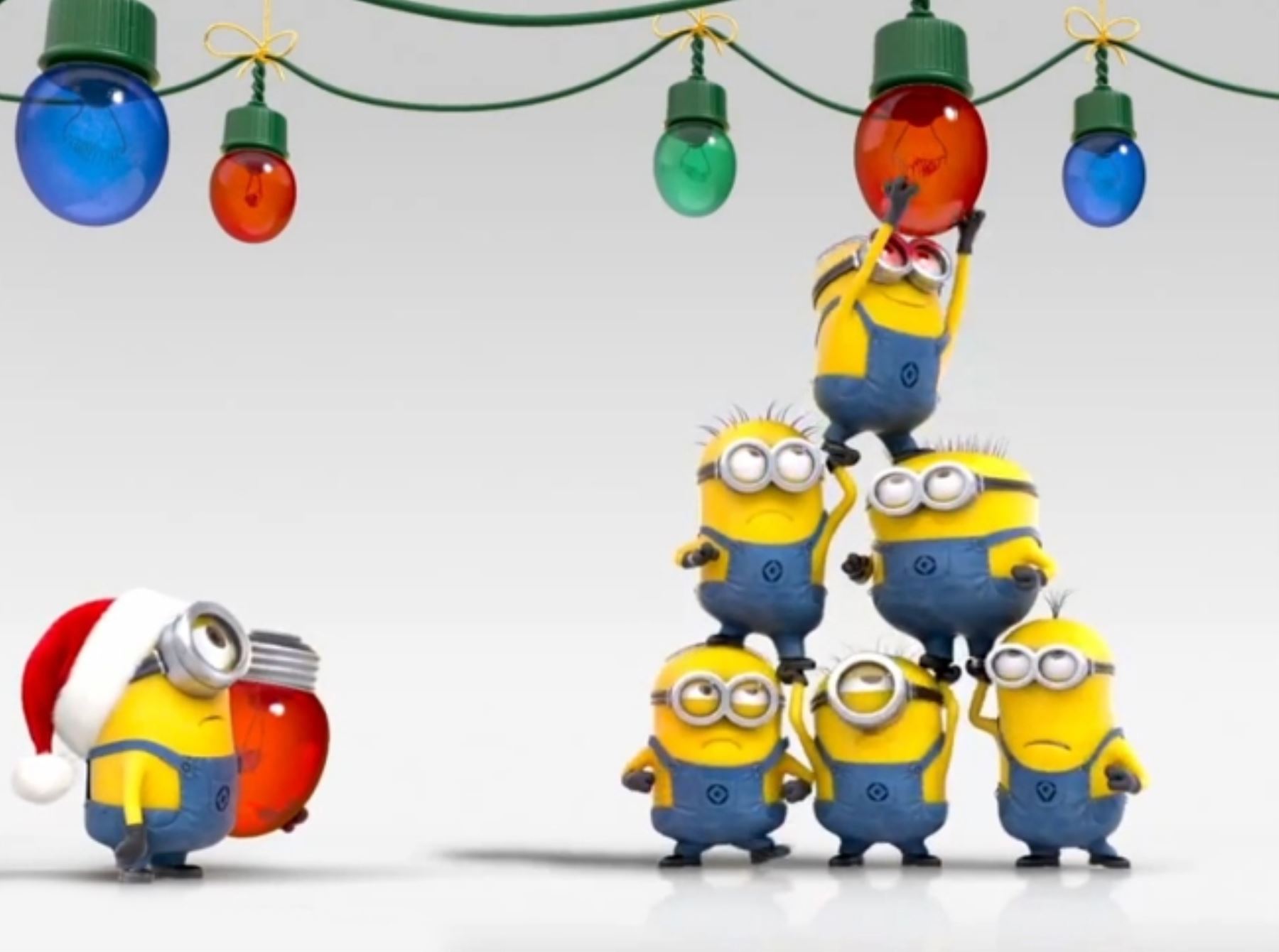 FELIZ NATAL
E
BOM ANO NOVO



BOAS FESTAS
E
ATÉ 2021!
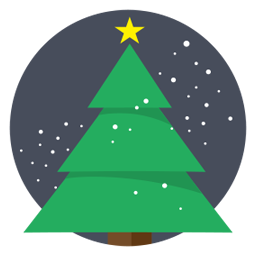 GEOGRAFIA A – 10.º E 11.º ANOS
BOAS FESTAS
Agrupamento de Escolas António Nobre
© Miguel Coelho 2020